Εθνικό Δίκτυο Έρευνας και Τεχνολογίας - ΕΔΕΤ
Προηγμένα Εργαλεία Διαχείρισης στα Εθνικά Ερευνητικά & Εκπαιδευτικά Δίκτυα - National Research & Education Networks NRENs (III)Εργαλεία ΔιαχείρισηςΕνδεικτικό φωτογραφικό υλικό εξοπλισμού του ΕΔΕΤ
Δρ. Χρήστος Αργυρόπουλος
Κέντρο Διαχείρισης Δικτύων (NOC), ΕΔΕΤ
cargious@noc.grnet.gr
Σύστημα Διαχείρισης Οπτικού Δικτύου
Network Management System (NMS)
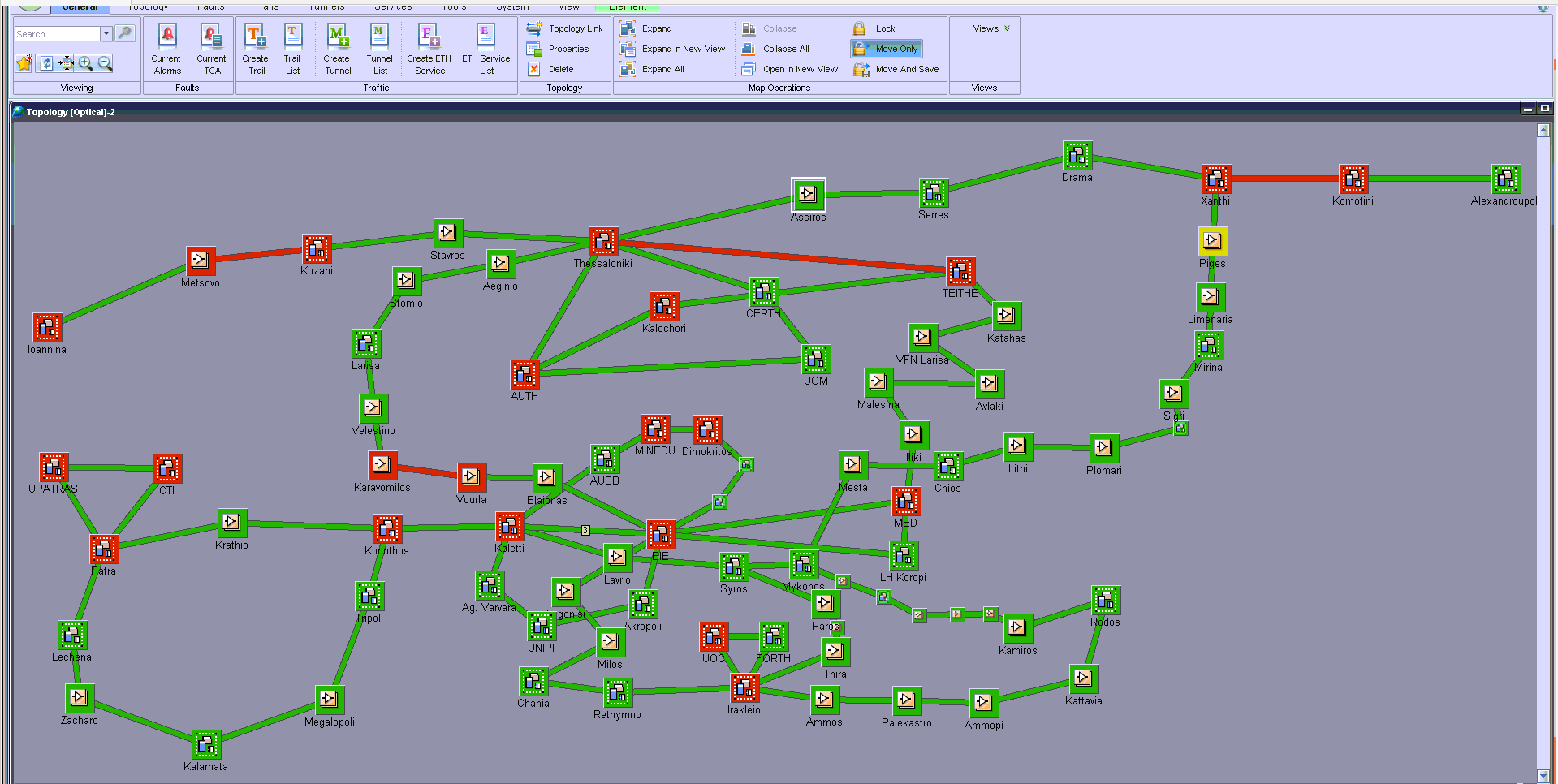 Προηγμένα Εργαλεία Διαχείρισης Δικτύων, 22 Δεκεμβρίου 2015, ΕΜΠ
Χάρτης χρήσης των ζεύξεων του δικτύου
L2 Weathermap – mon.grnet.gr/weathermap
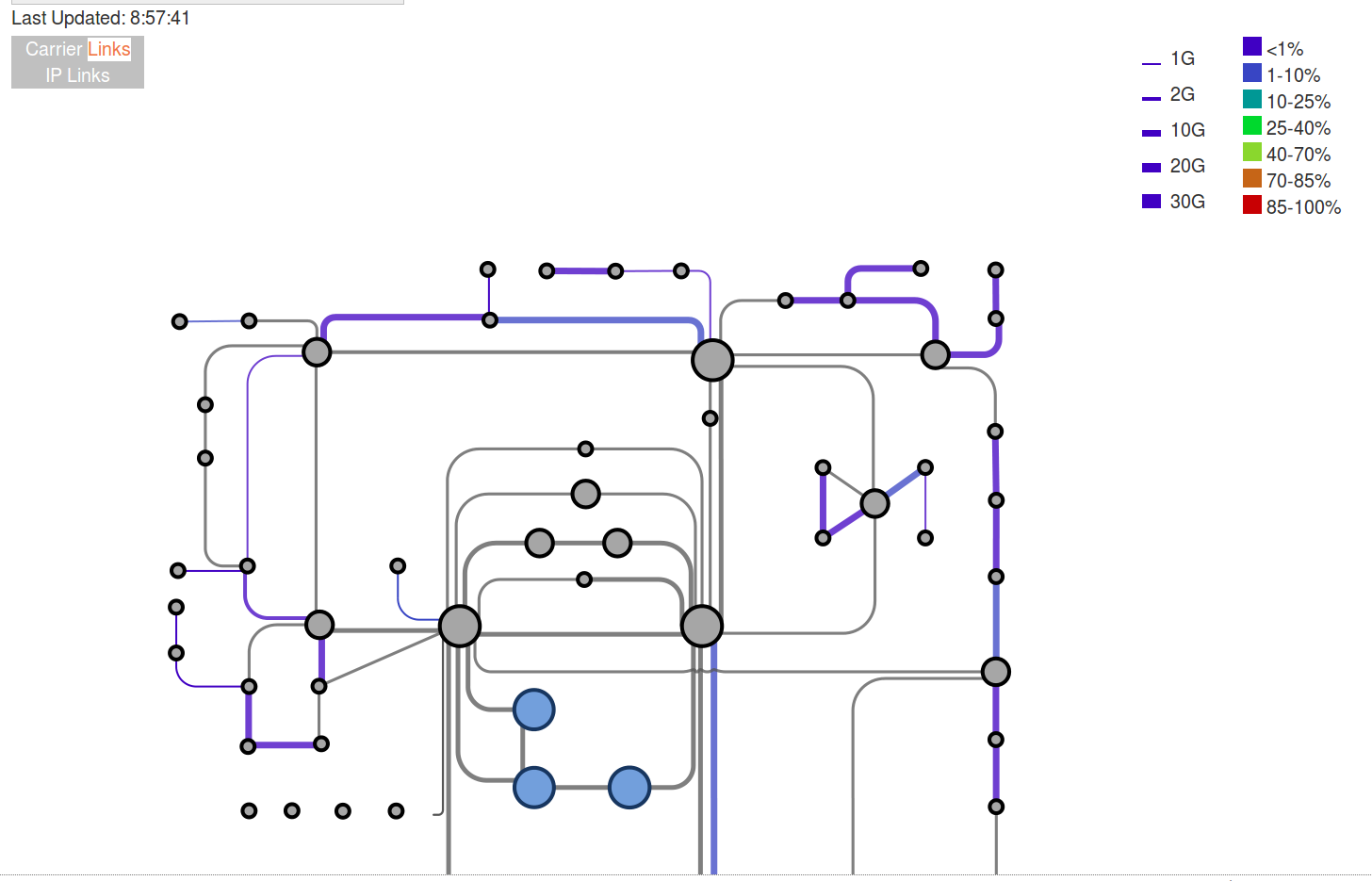 Χάρτης συσχέτισης πελατών-δικτύου
mon.grnet.gr/pops
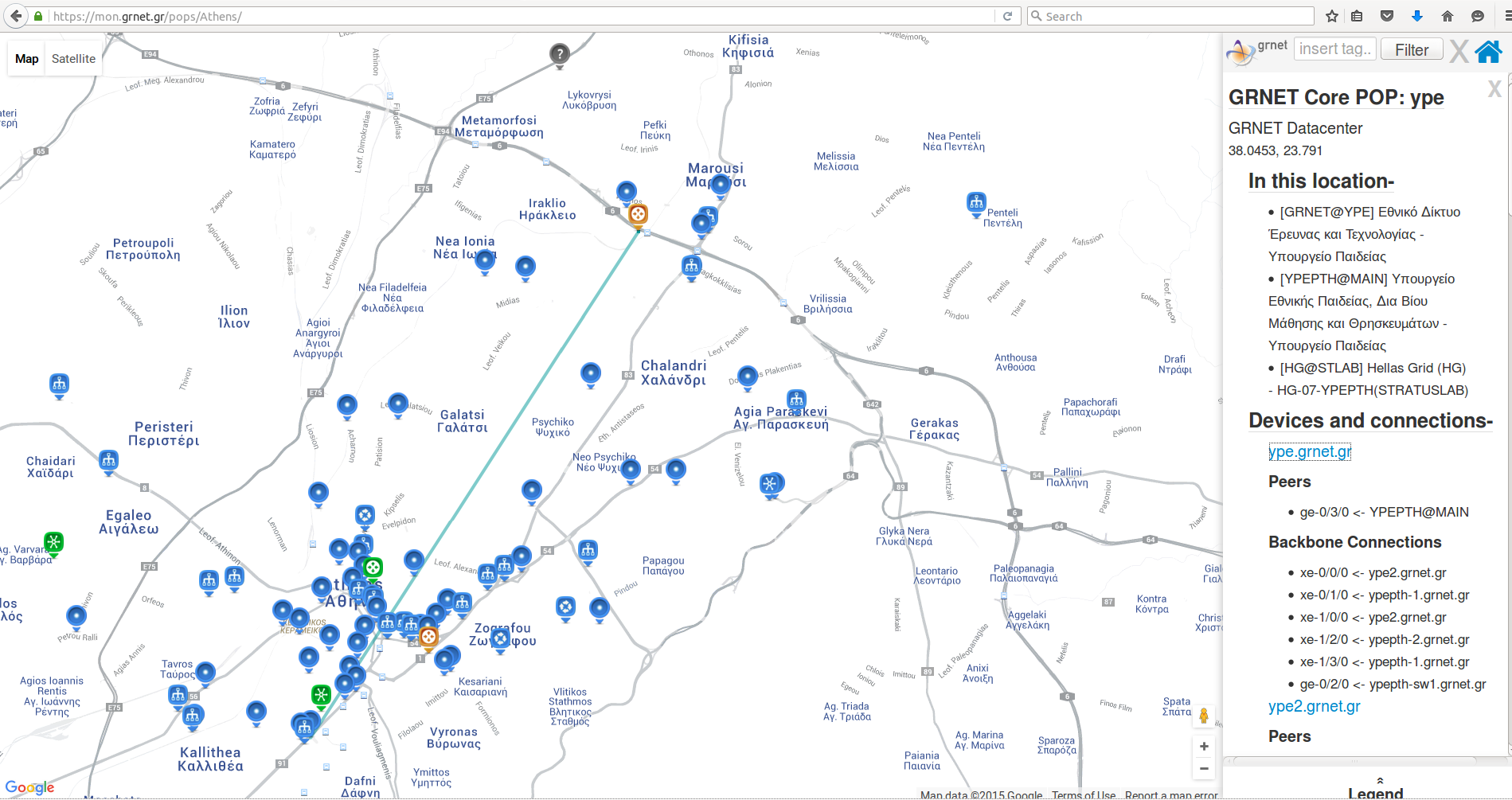 Στατιστικά Κίνησης-Συσκευών
mon.grnet.gr/rg
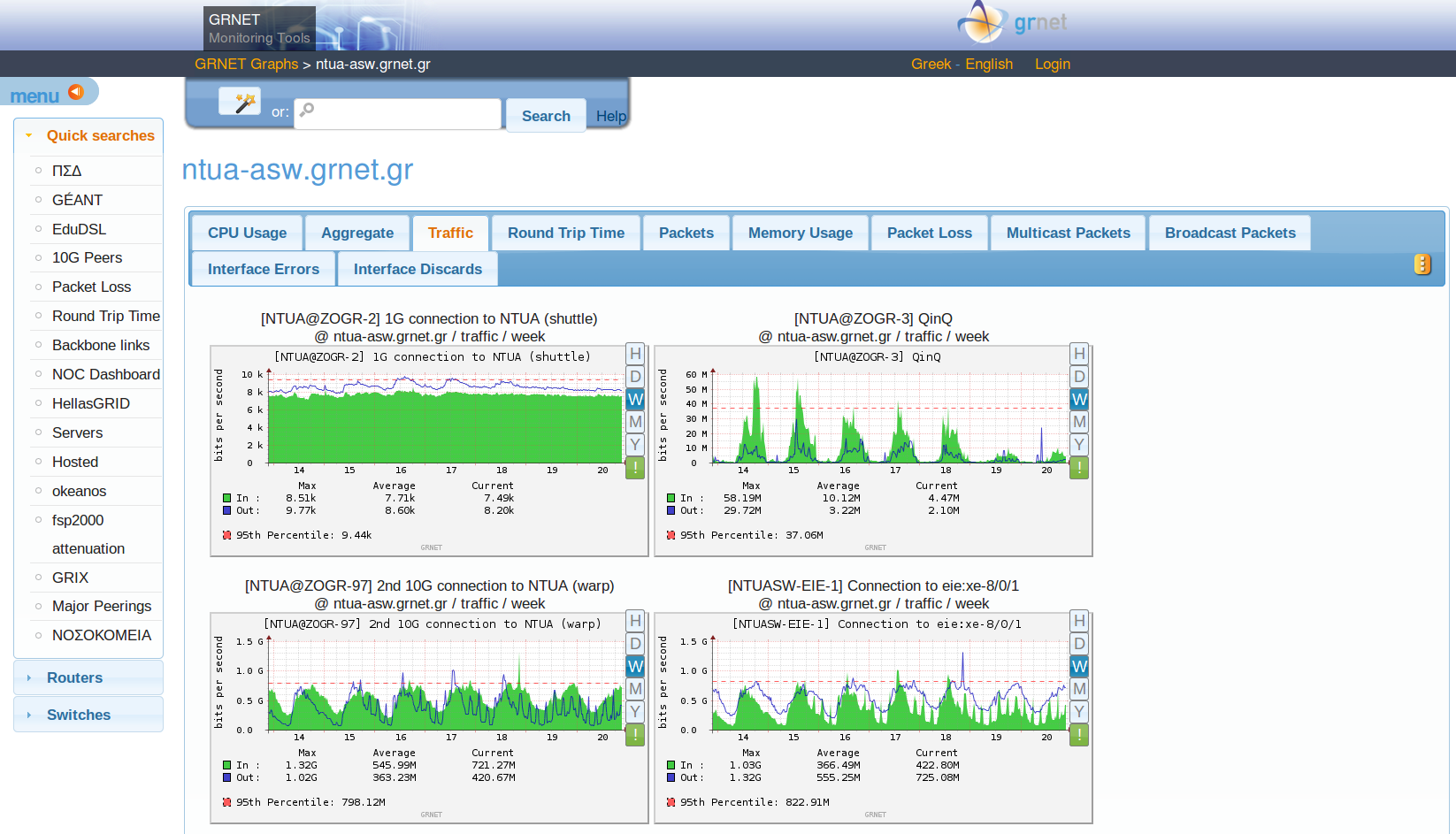 Δελτία Εργασιών
Προτεραιότητα
Κατάσταση
Καλών/Ομάδα & Υπεύθυνος υλοποίησης
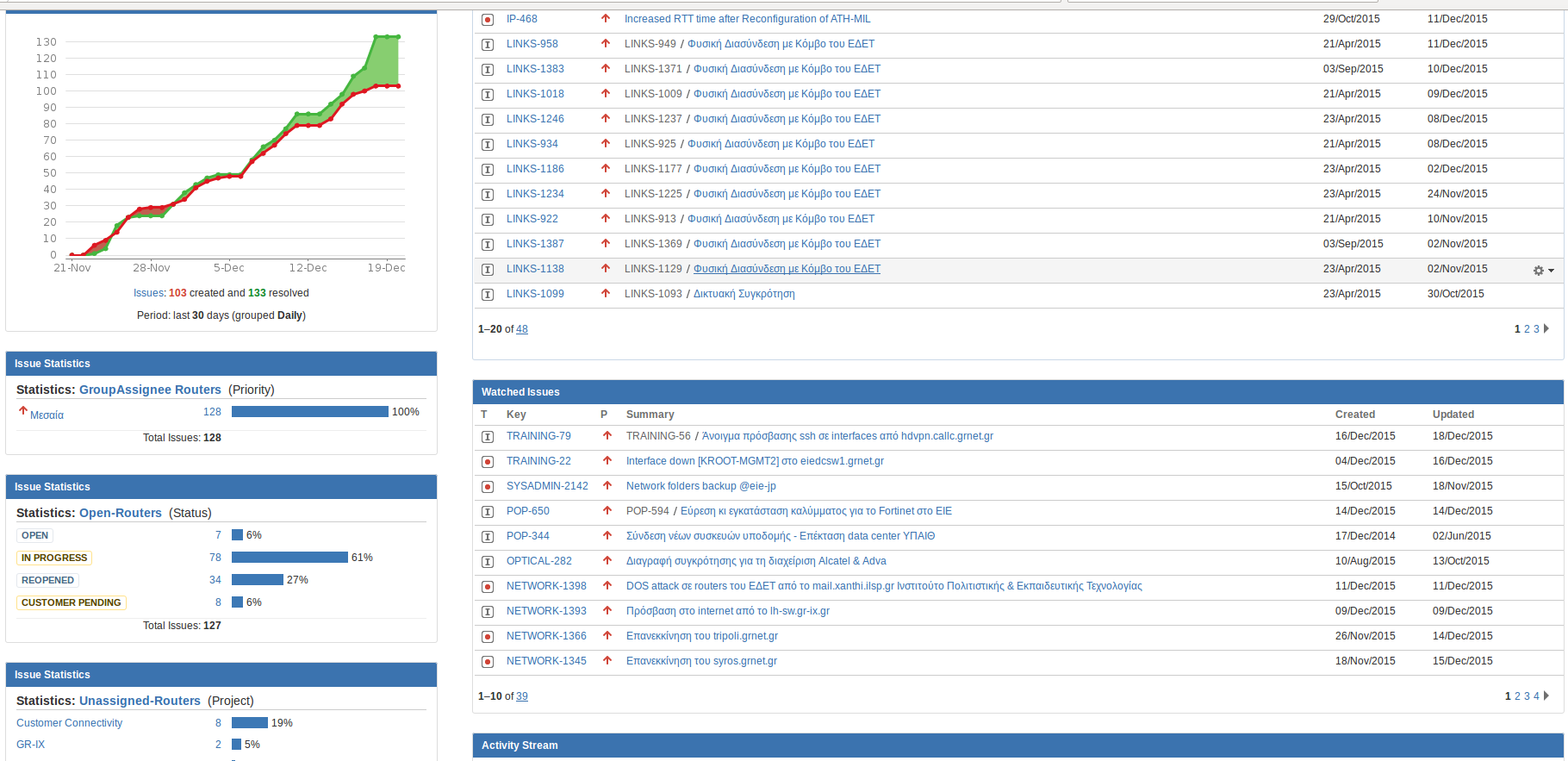 Καταγραφές (logs)
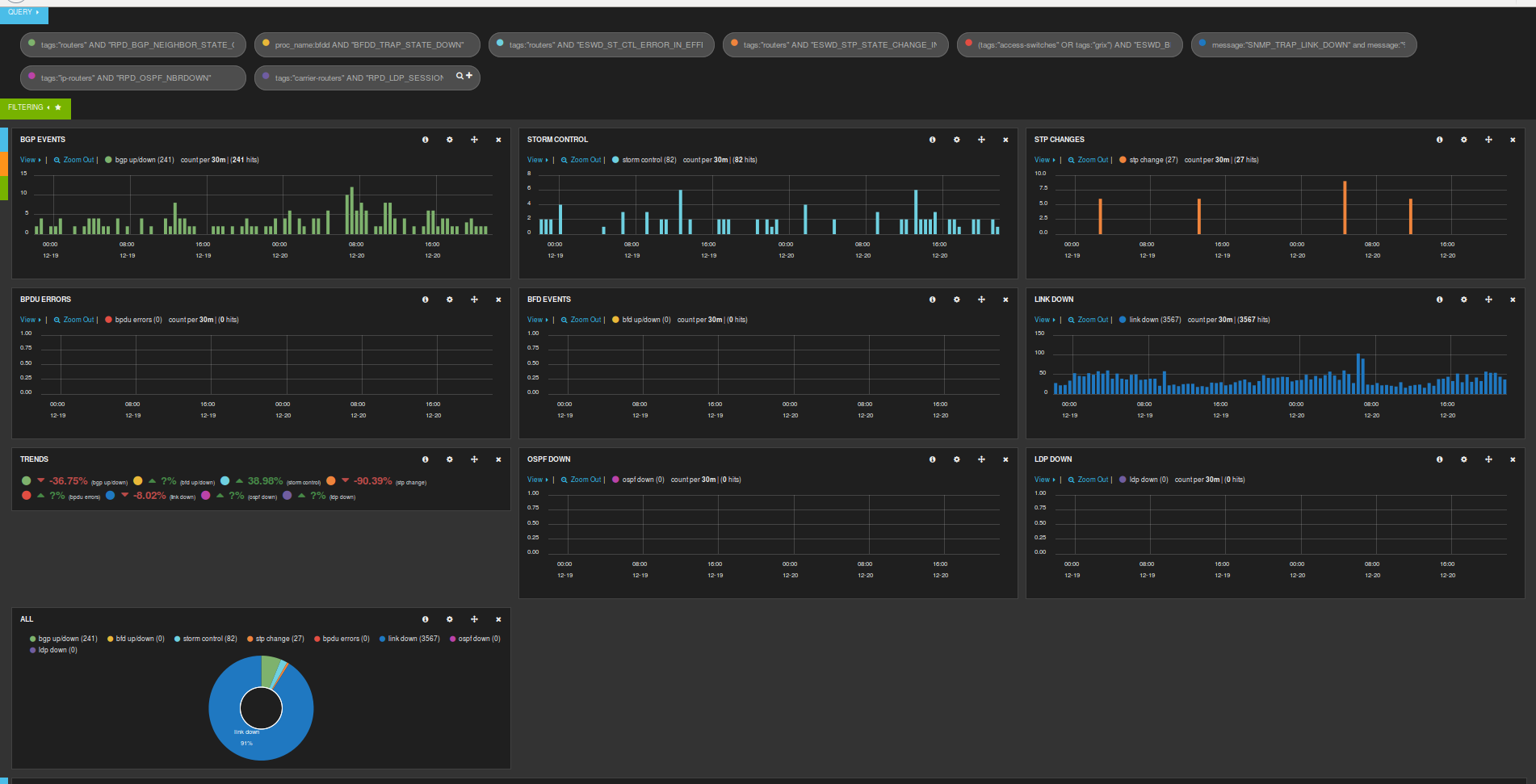 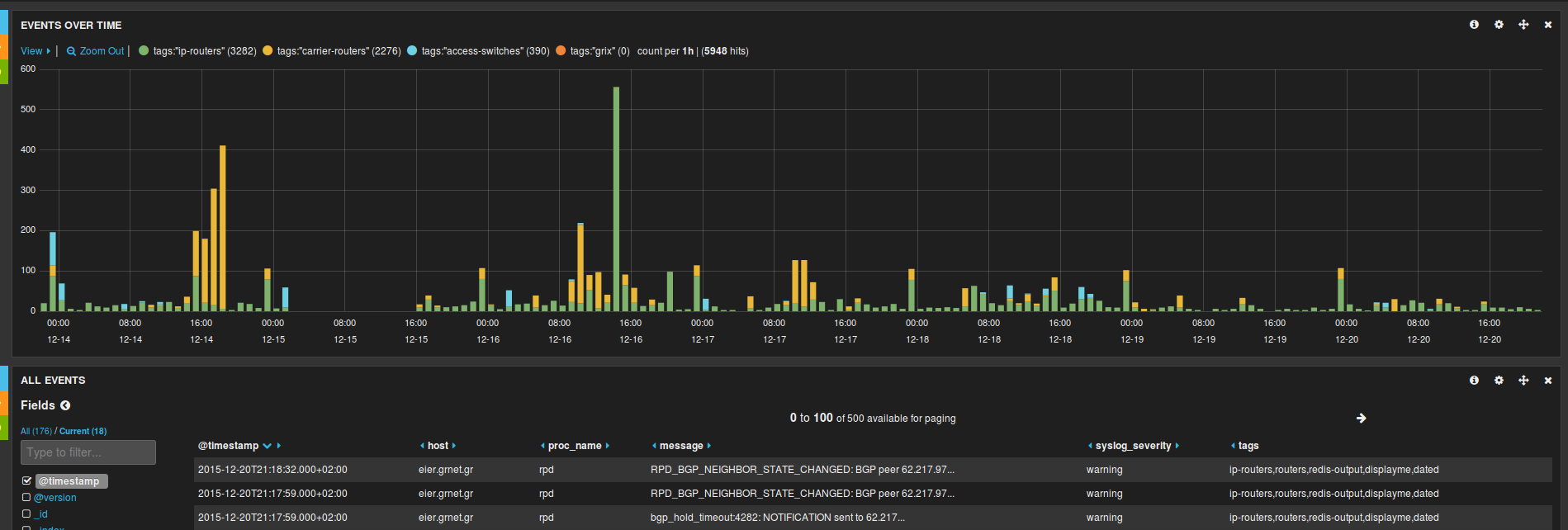 Καταγραφή ροών-επιθέσεων (flows)
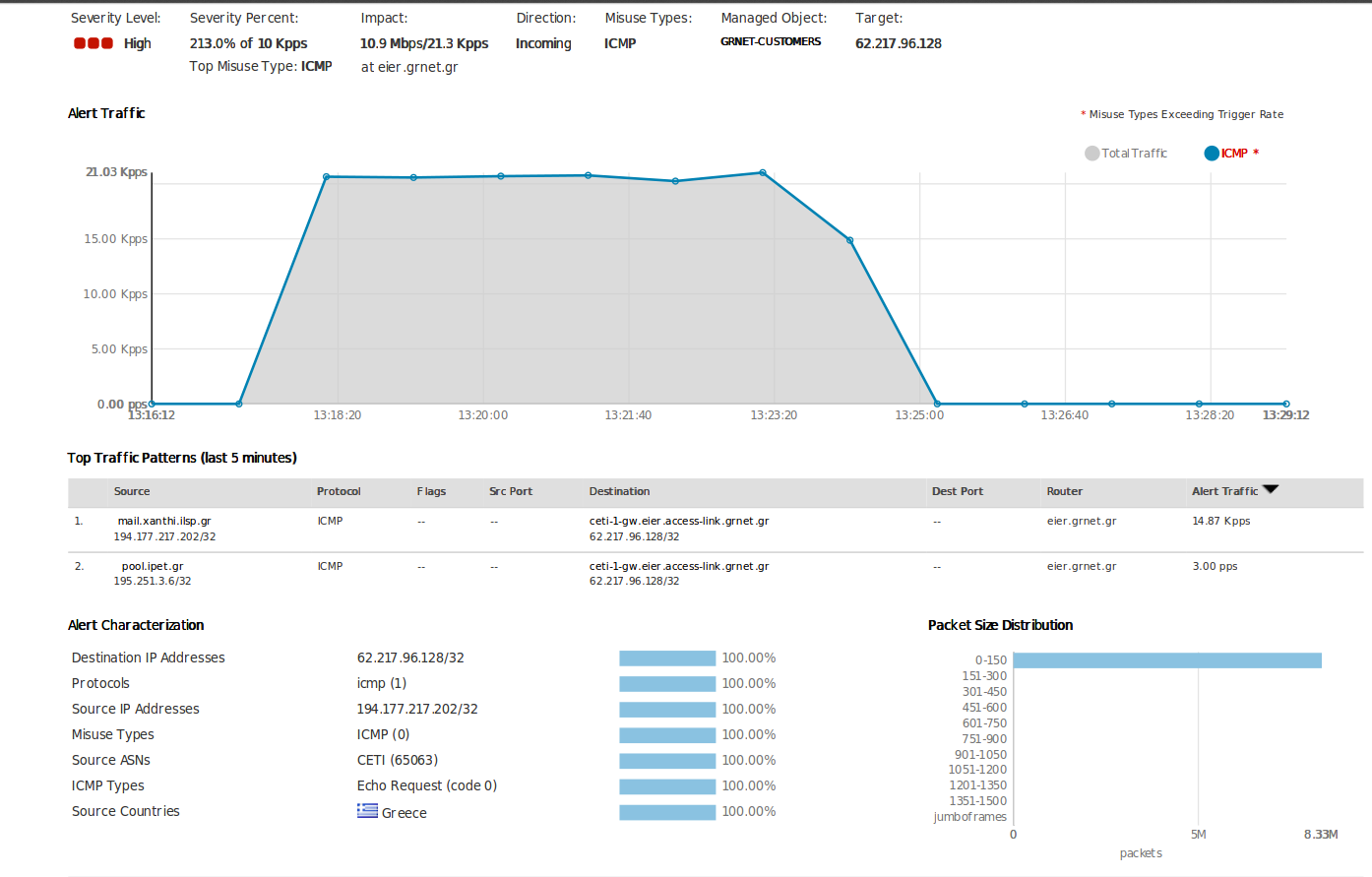 Εξομάλυνση ροών-επιθέσεων
Network anomaly mitigation
Firewall on Demand service
Χρήση πρωτοκόλλου Flowspec
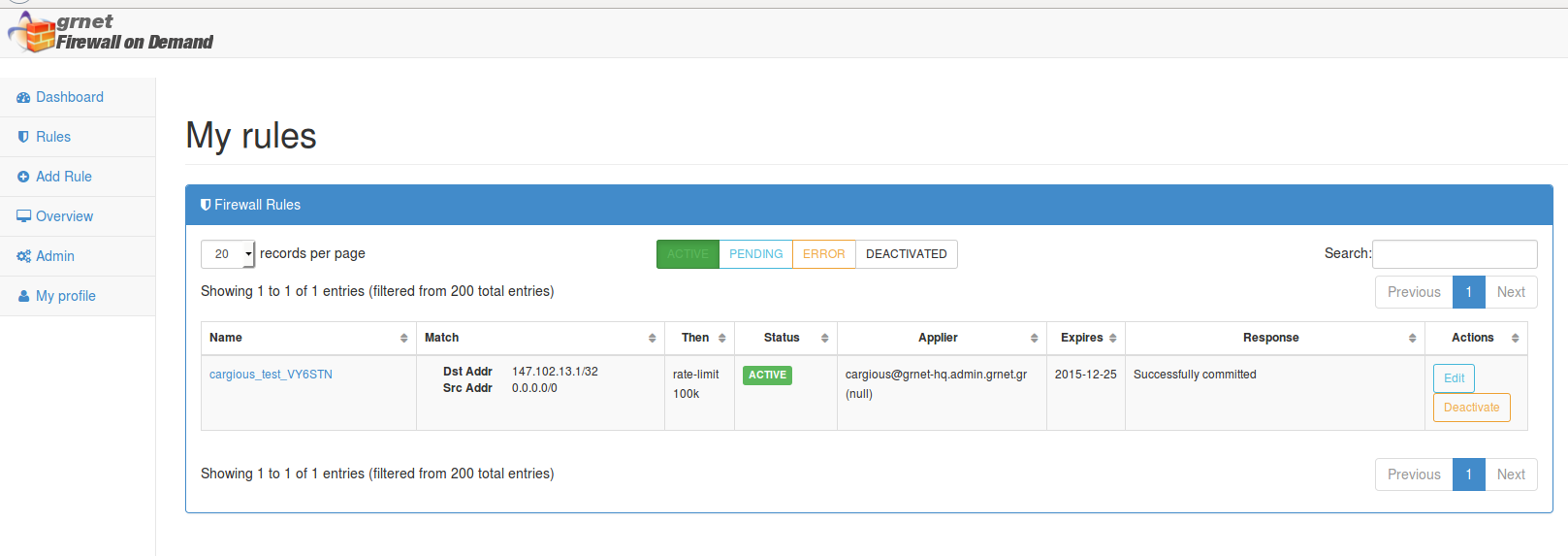 Network Scripts – Vendor specific
Stylesheet Language Alternative Syntax (SLAX)
Junos OS commit scripts, op scripts, event scripts, and SNMP scripts.
Συντακτικό από C/Perl, με semantics από Extensible Stylesheet Language Transformations (XSLT)
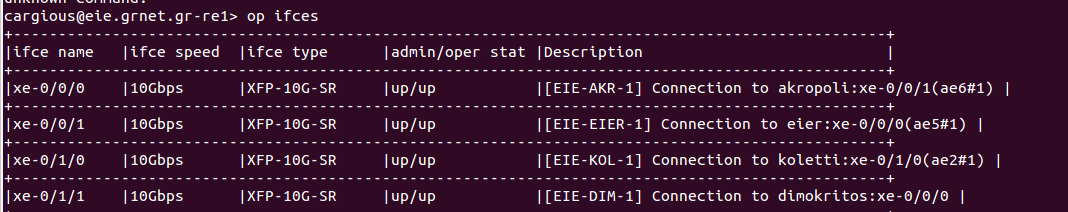 Μαζική παραμετροποίηση/τυποποίηση
Δοκιμαστική λειτουργία με Ansible
Ανοιχτό λογισμικό
Δυνατότητα μαζικής παραγωγής των συγκροτήσεων (configurations) των συσκευών
Δυνατότητα χρήσης netconf
Python, YAML (data-serialization), Jinja2 (templates)
Μαζική παραμετροποίηση/τυποποίησηjprovision
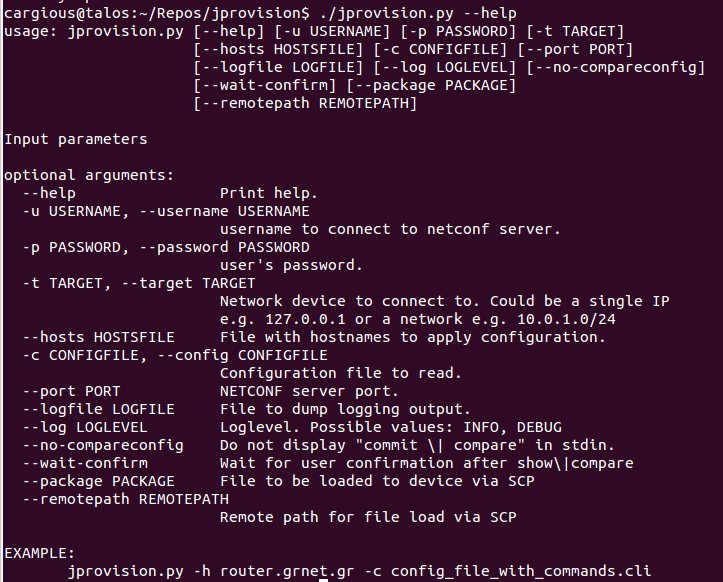 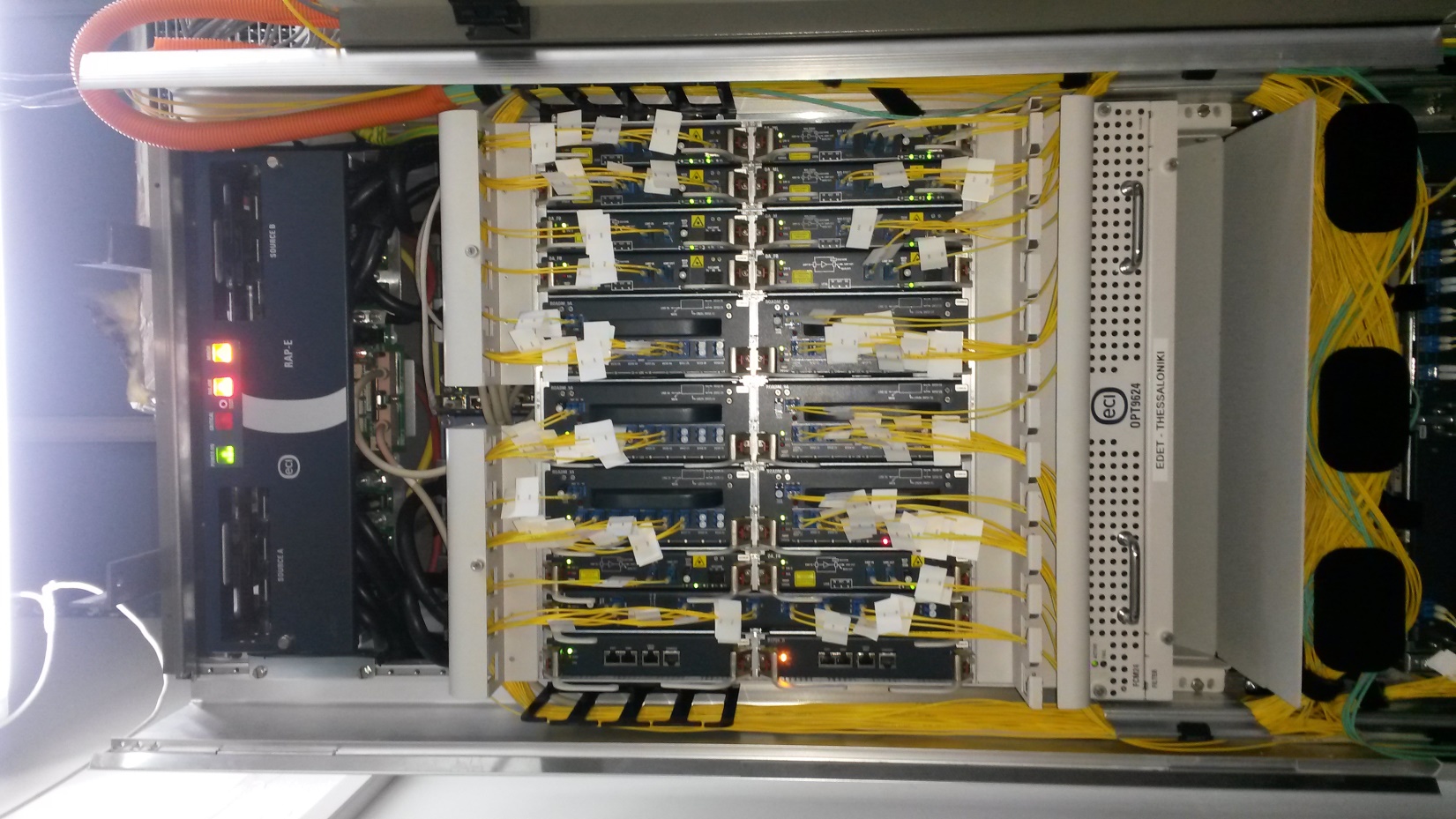 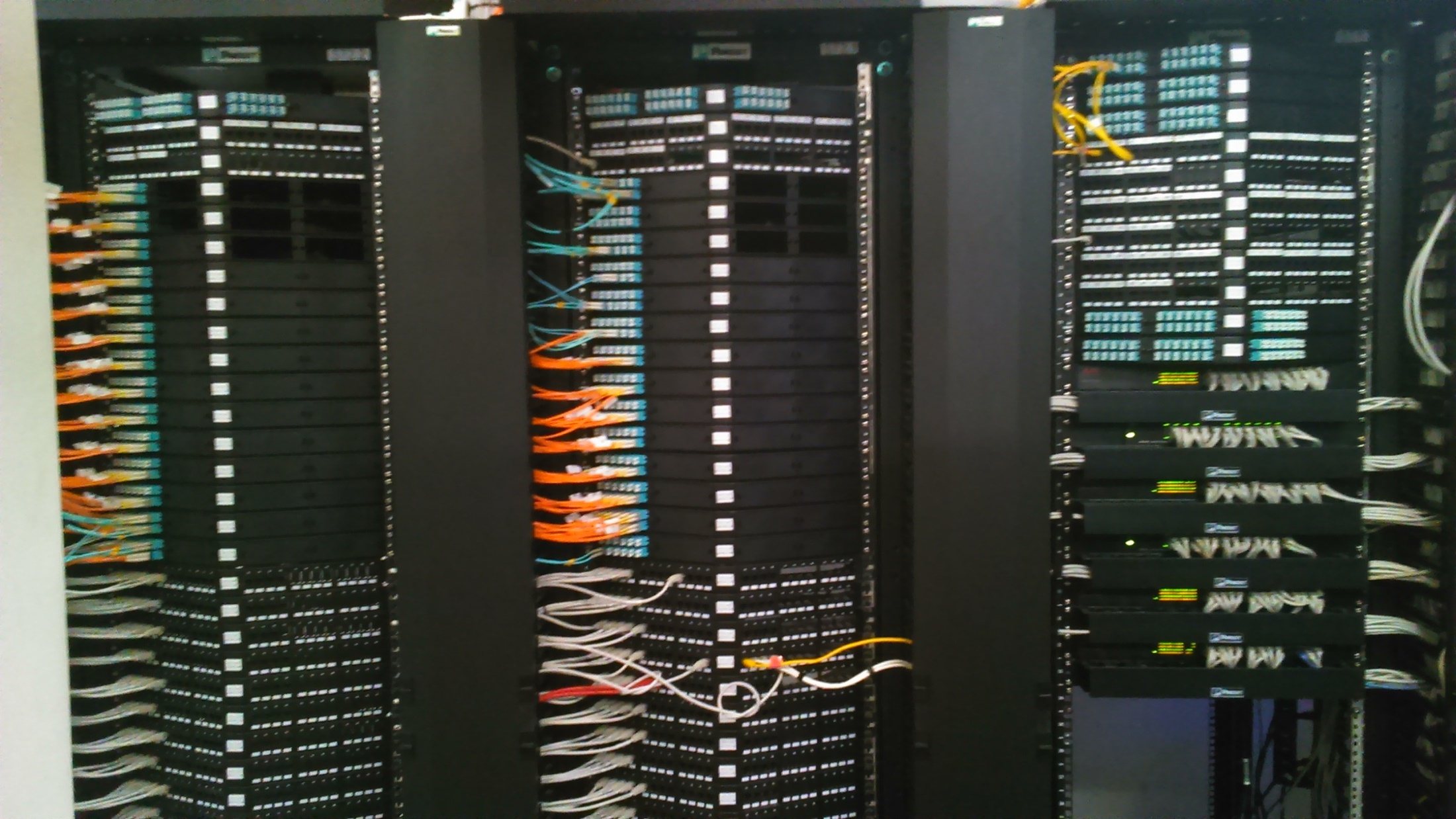 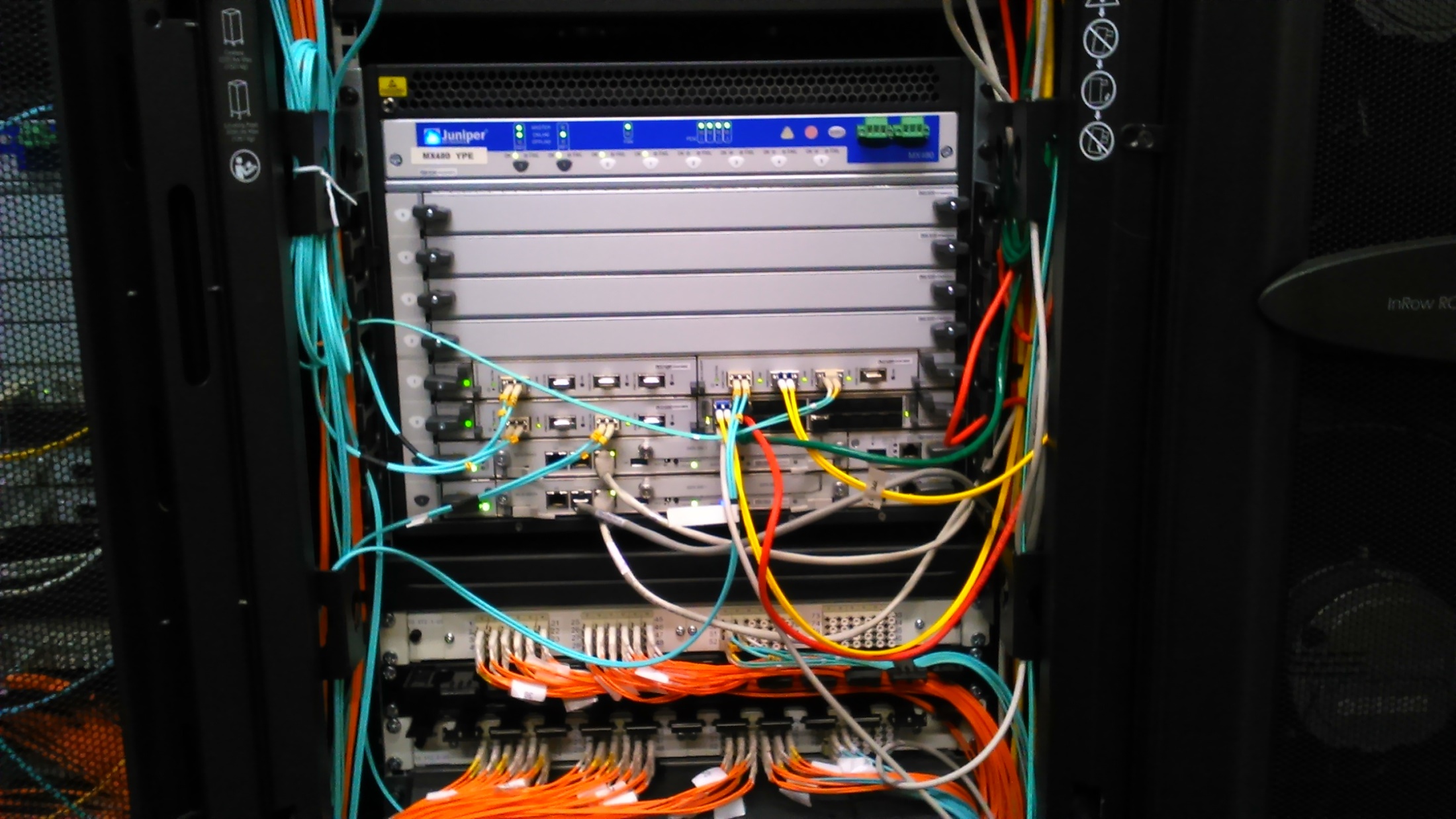 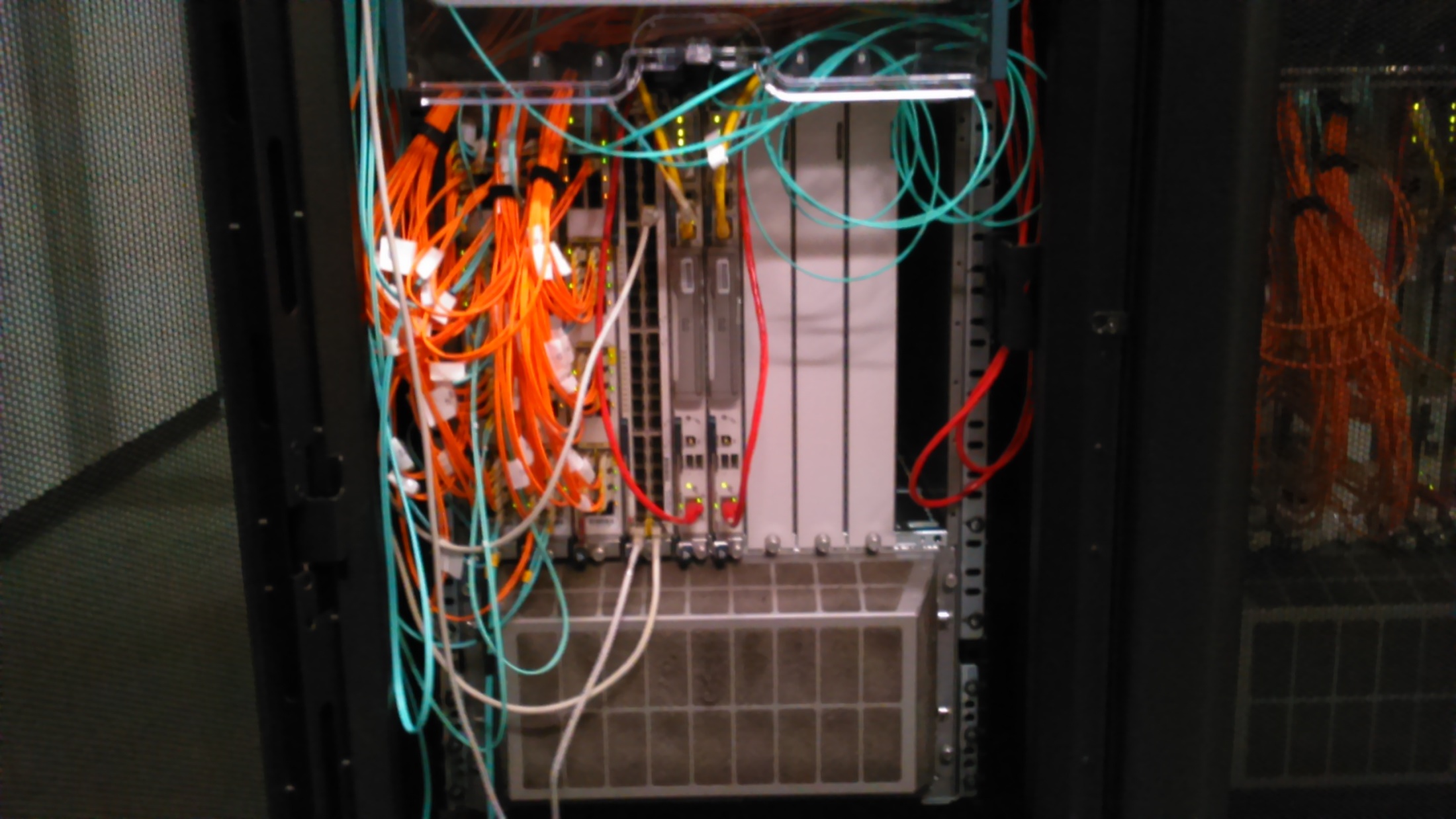 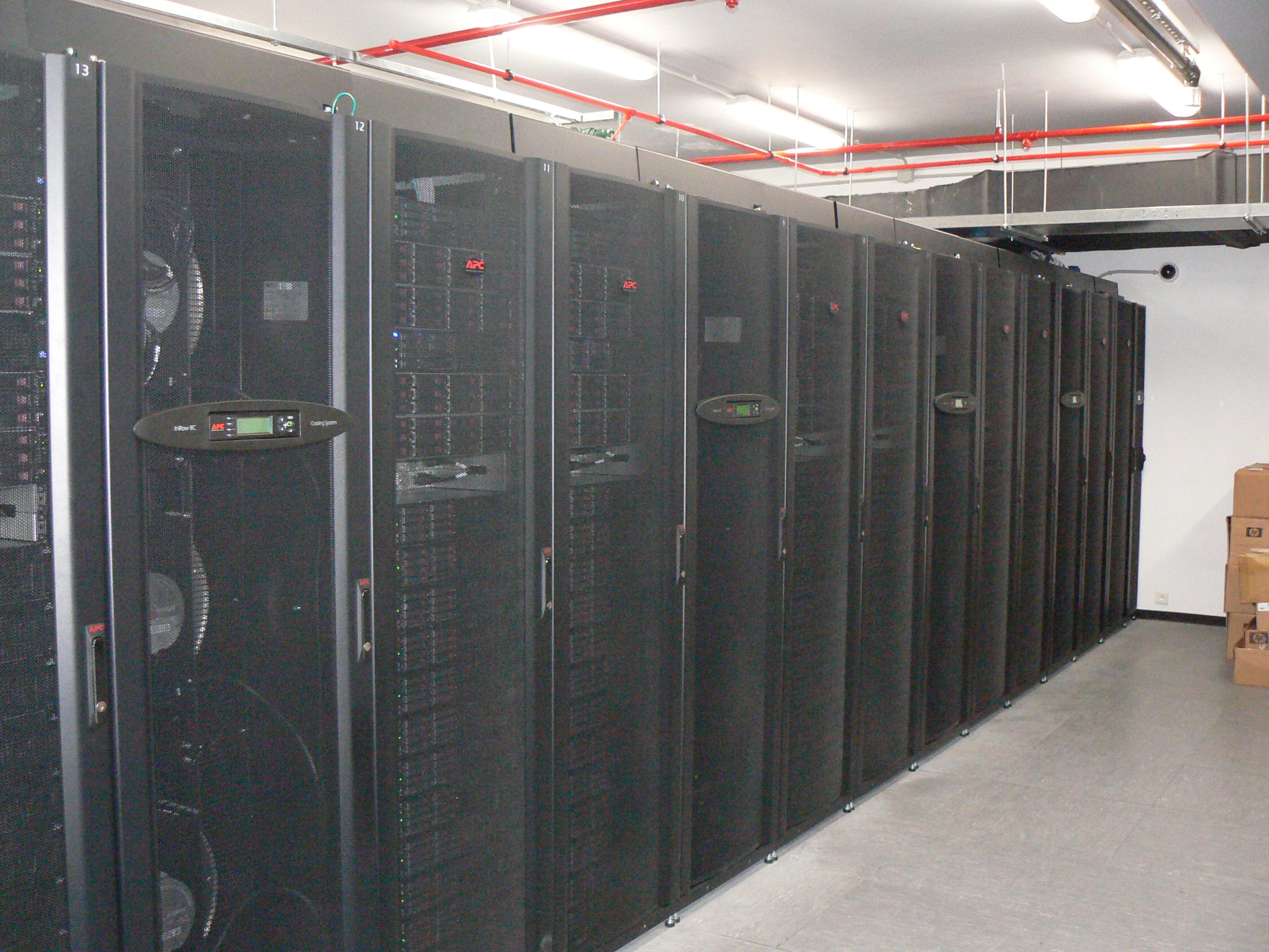 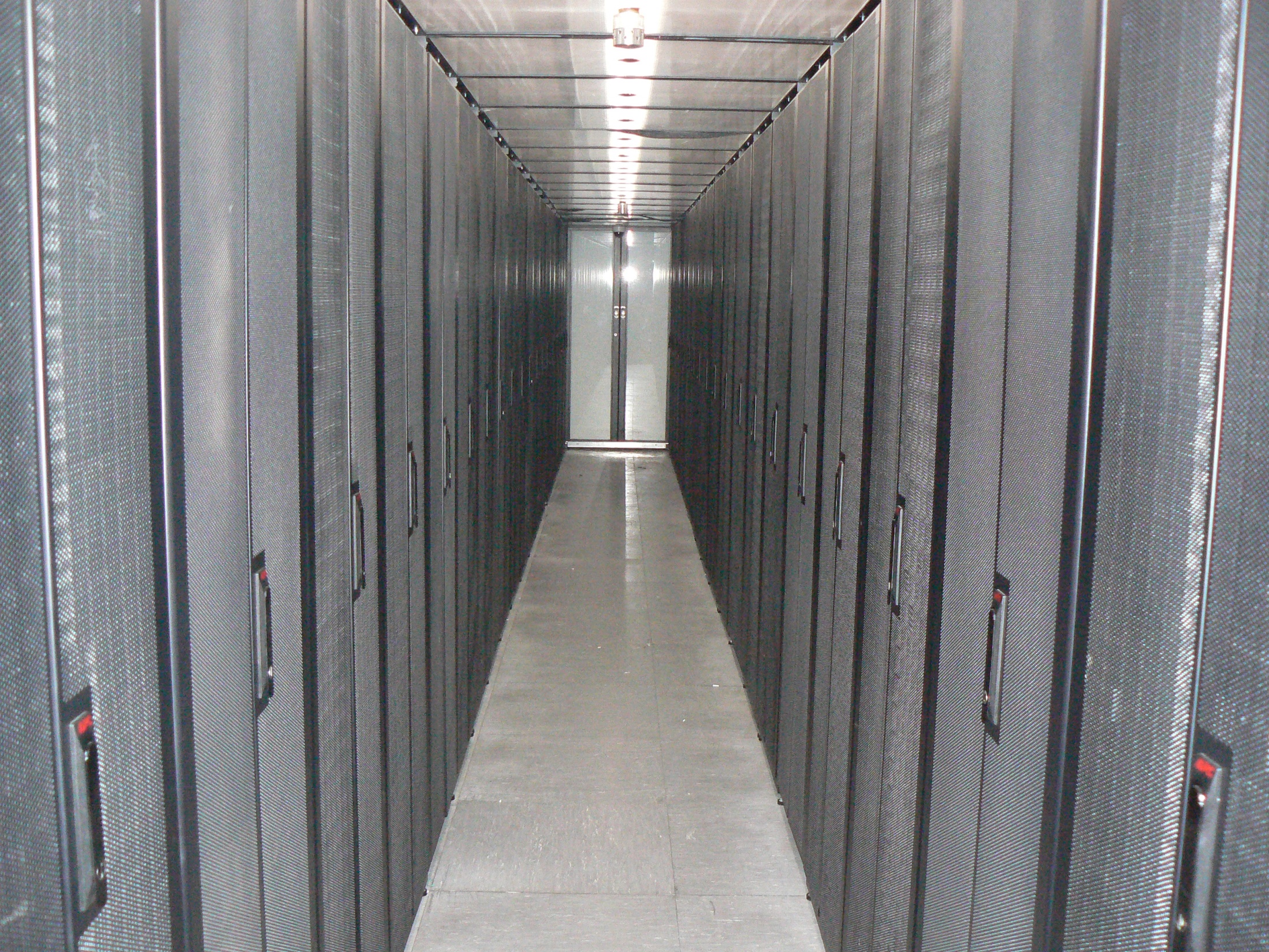 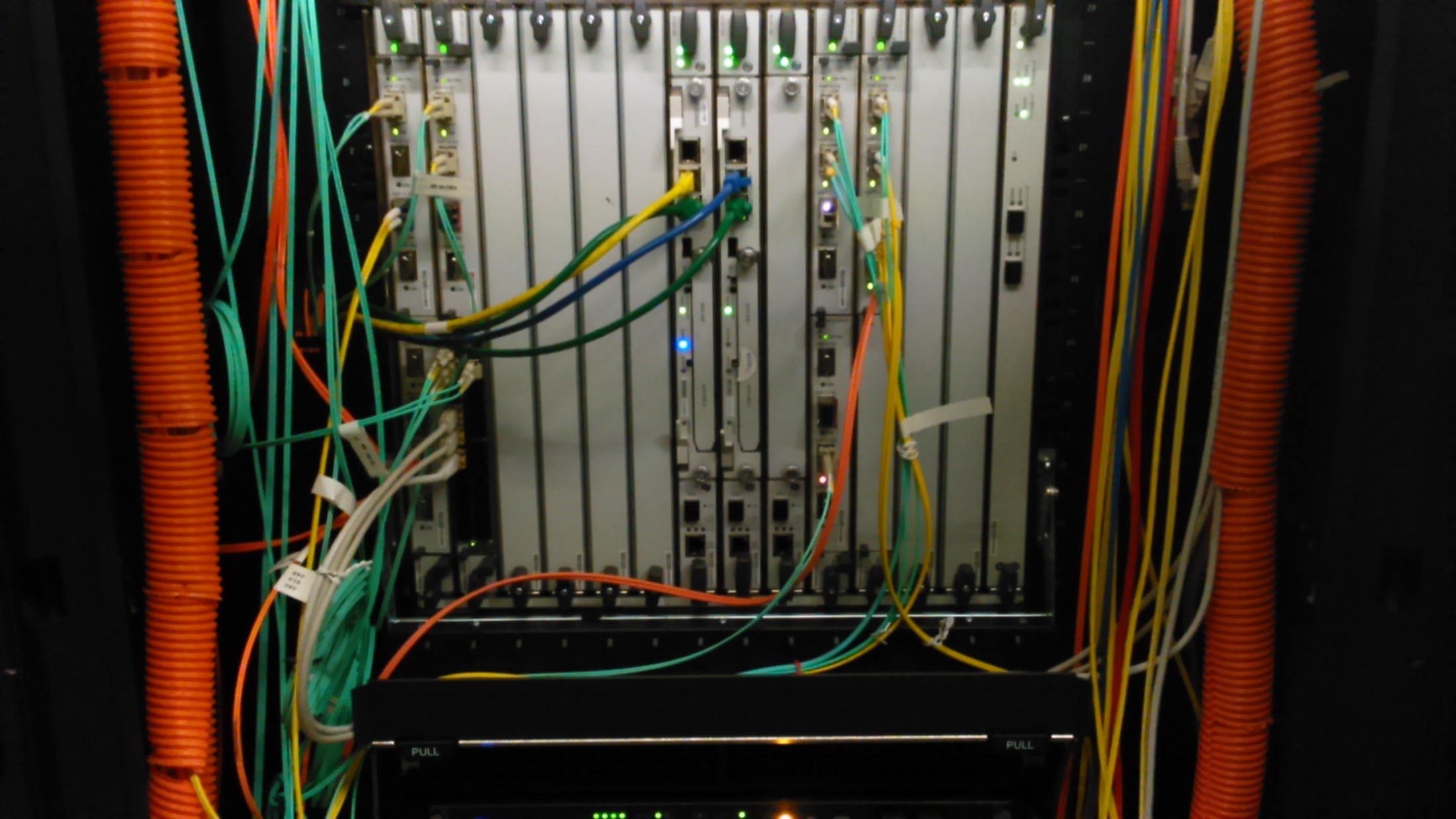